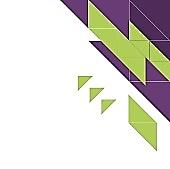 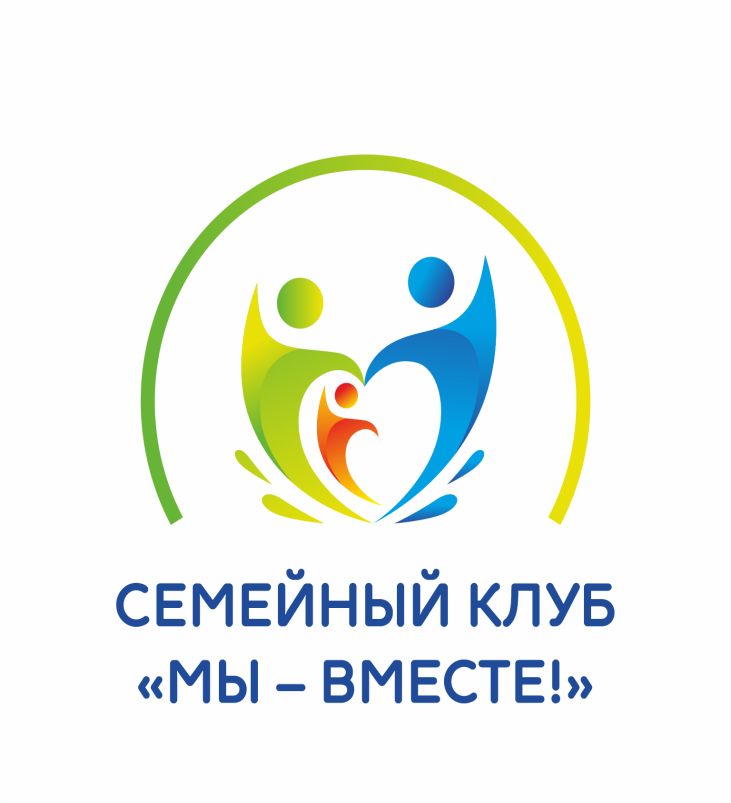 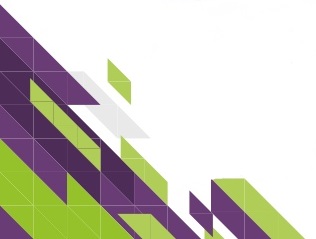 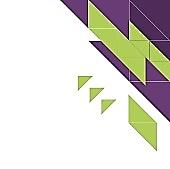 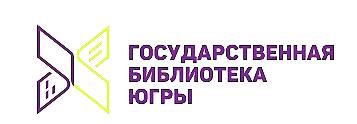 Творческий отчет о занятиях клуба в 2023 году
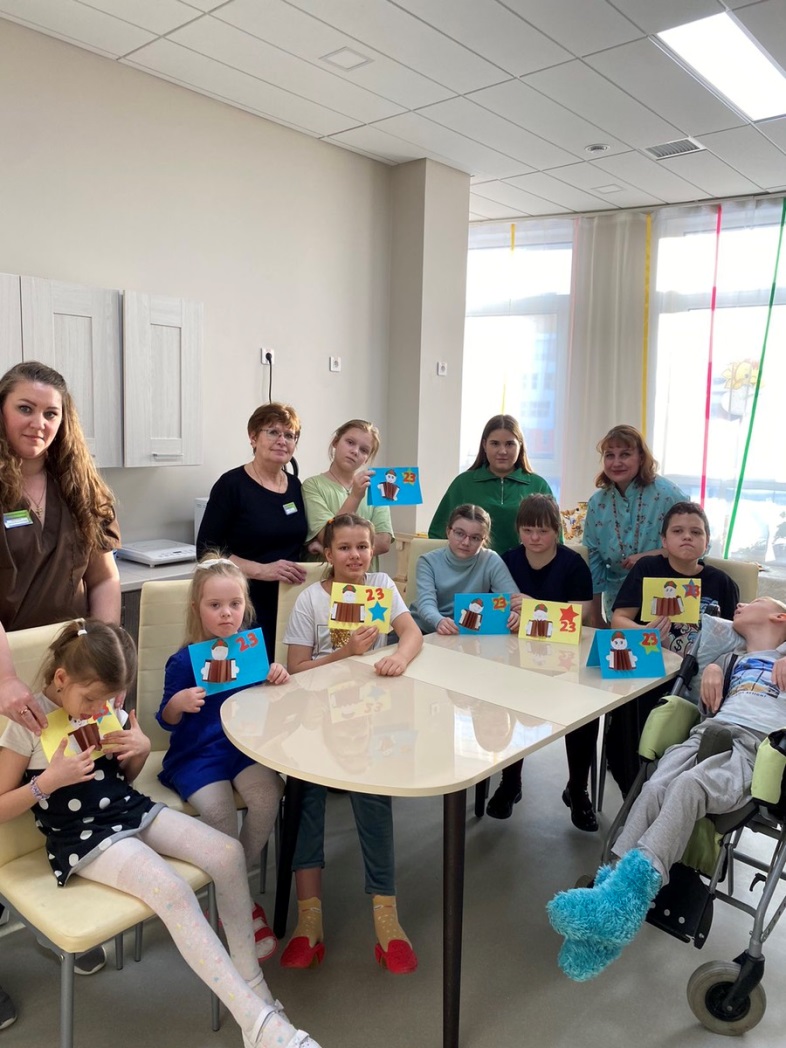 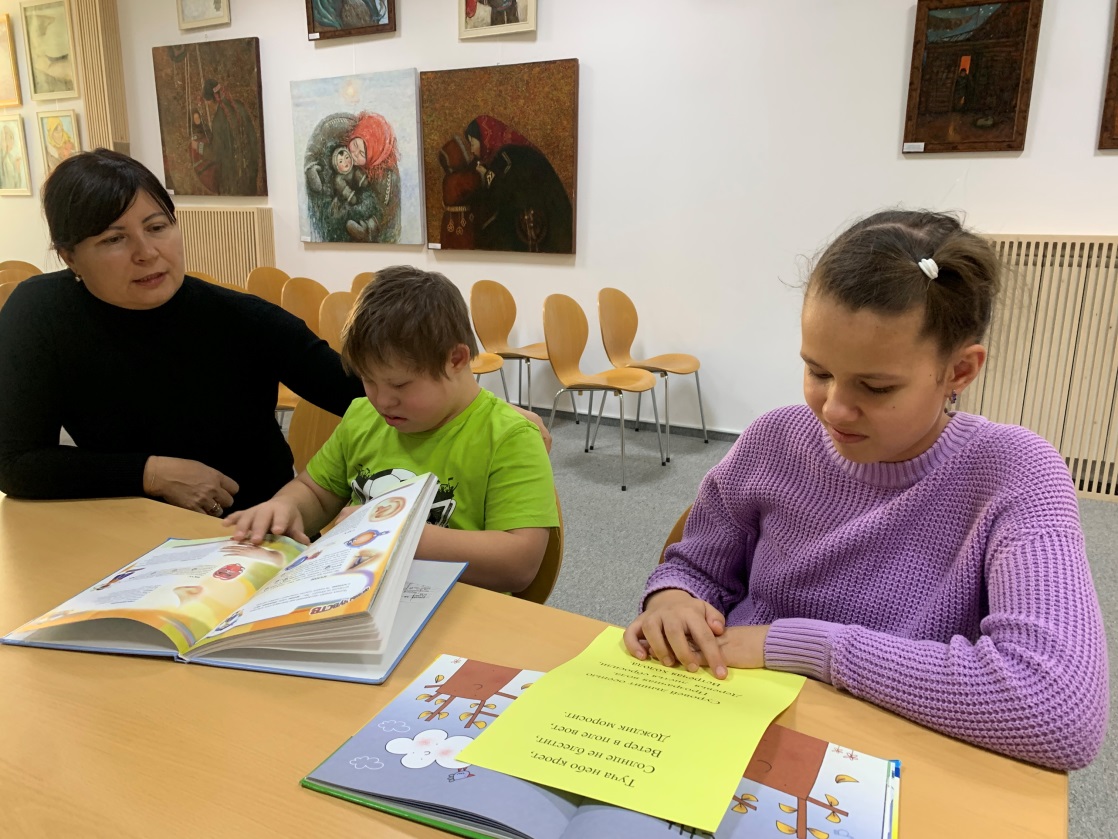 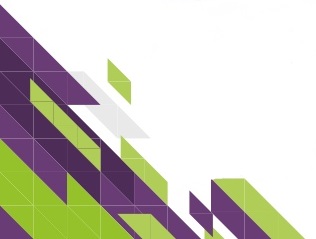 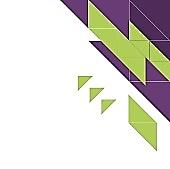 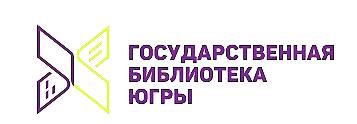 Дата образования 
  семейного клуба 
«Мы – вместе!»: 
январь 2021 года
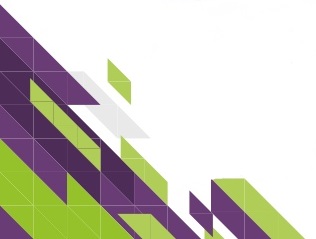 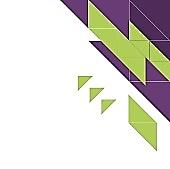 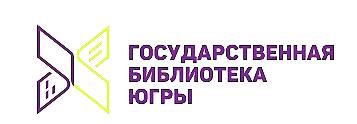 Цель: 
социокультурная реабилитация детей и подростков с ограничениями жизнедеятельности; формирование позитивного интереса к чтению литературных произведений, книг специального формата
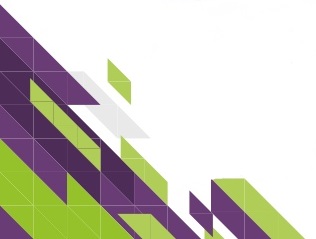 Результаты занятий клуба:
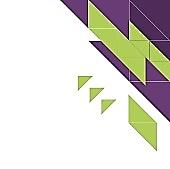 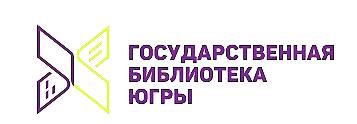 В 2023 году: 
 проведено 9 занятий;
 количество участников – 26 человек;
 подготовлено 9 книжных обзоров;
на мастер-классах изготовлено 9 новых поделок; 
в мероприятиях библиотеки в течение года принимали активное участие 16 человек из числа участников клуба.
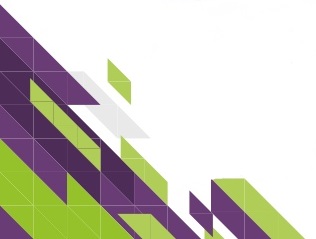 Занятие 1. Тема:«Зимы хрустальная снежинка»
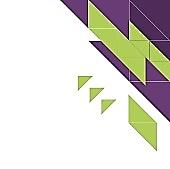 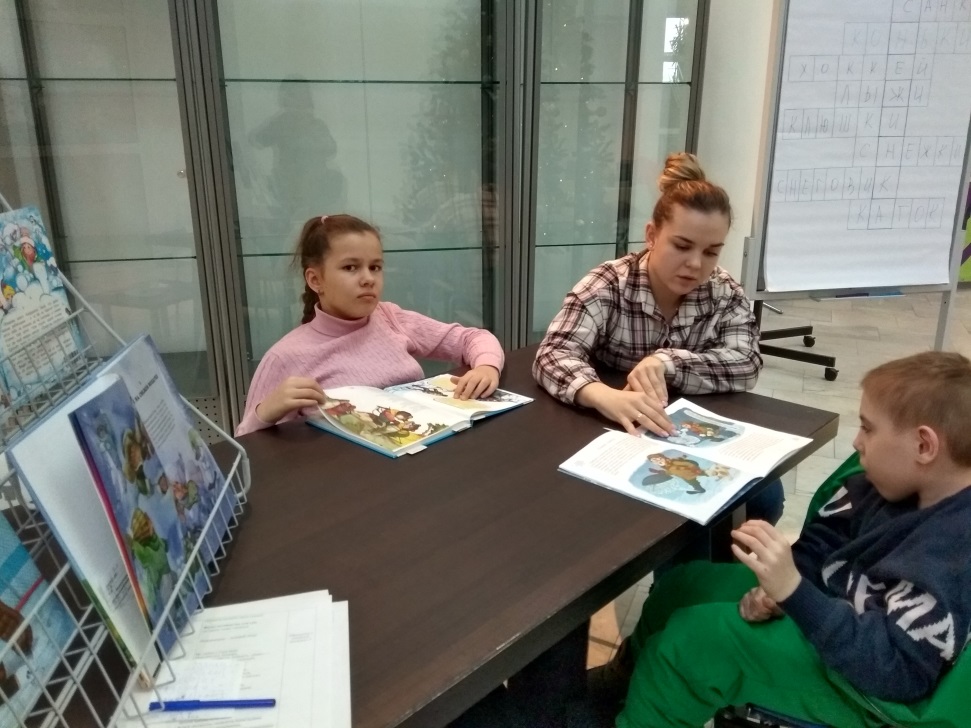 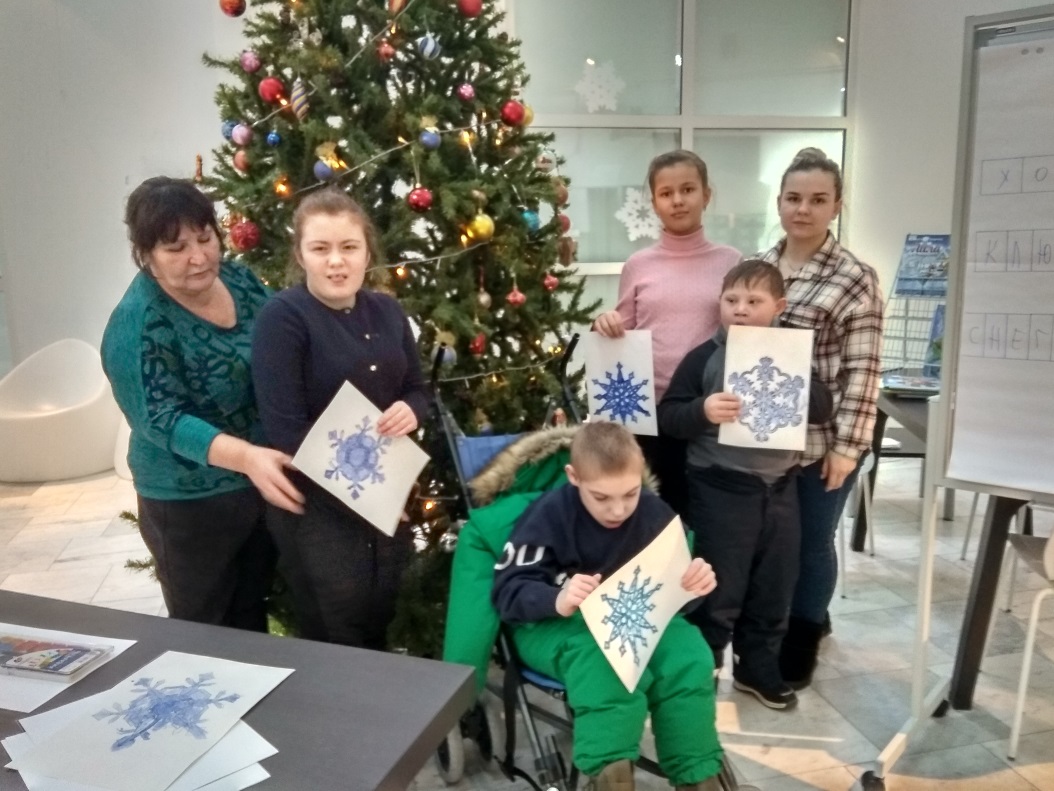 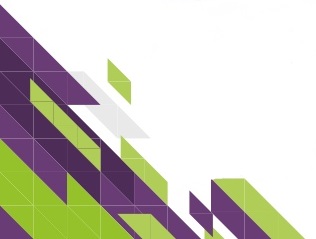 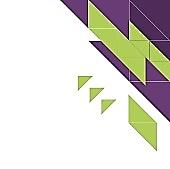 Занятие 2.Тема: «Защитники Отечества – герои Югры»
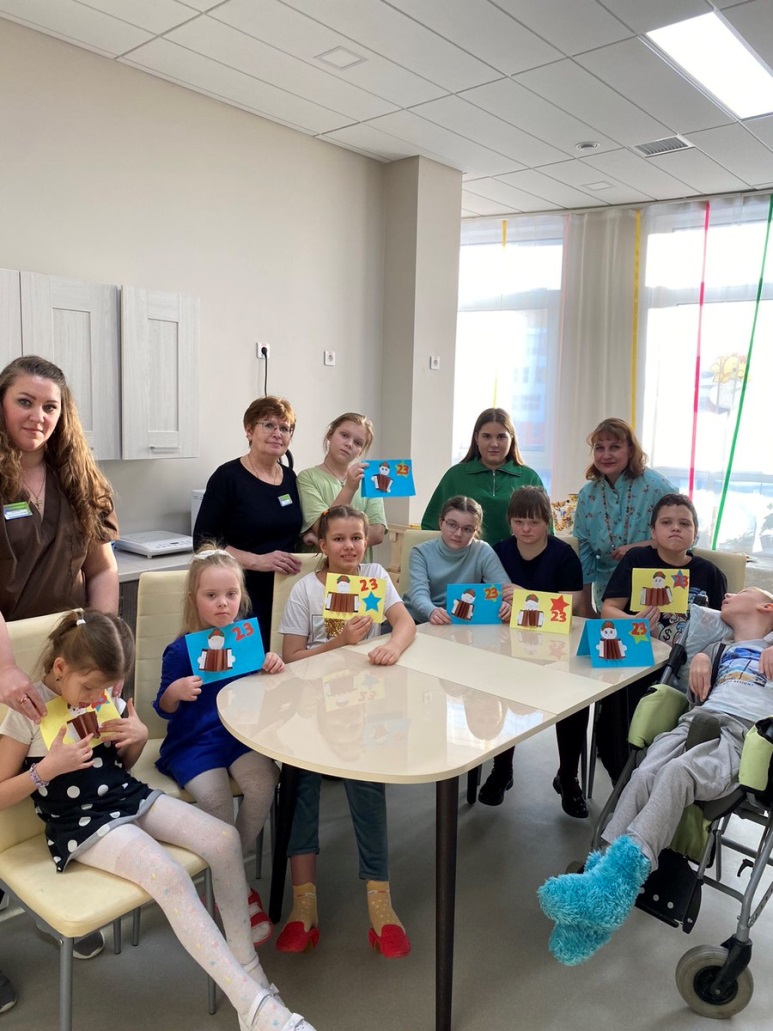 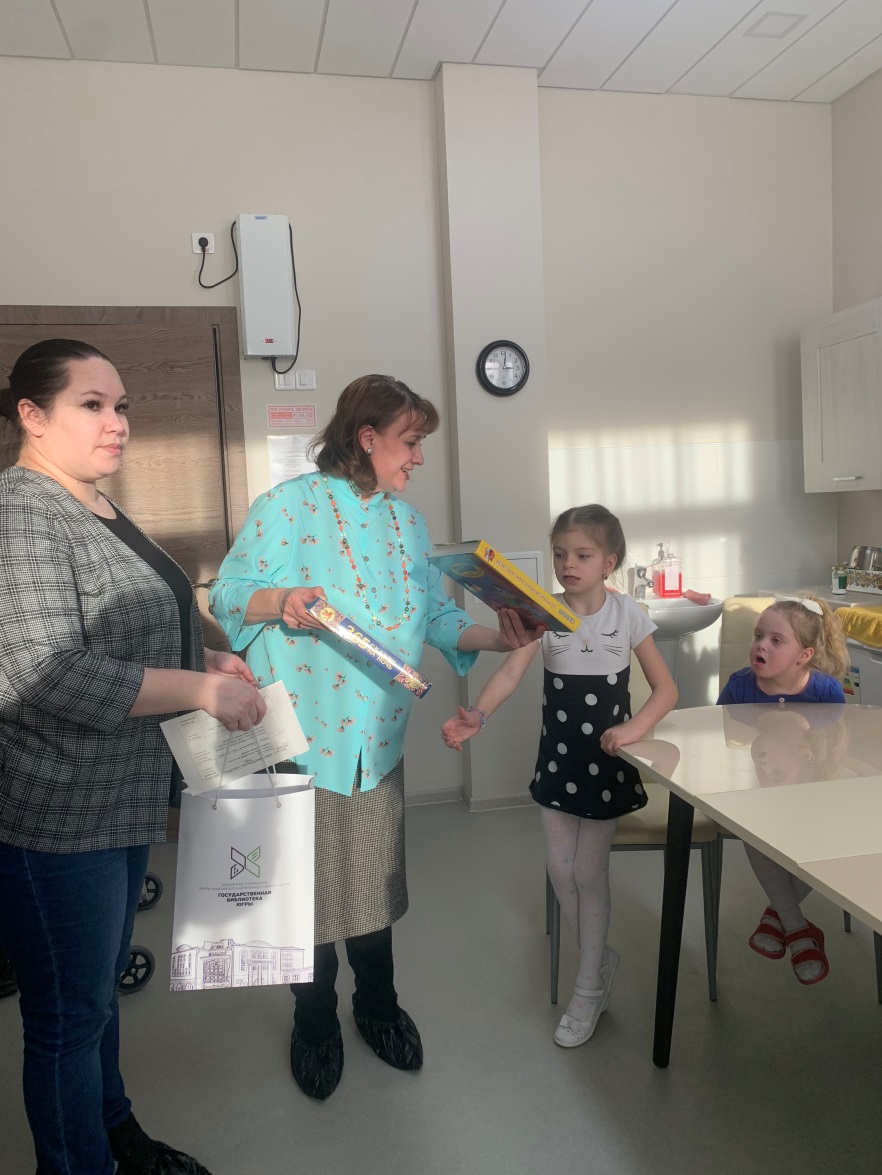 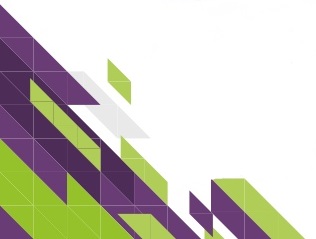 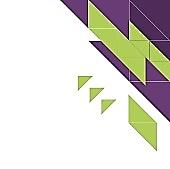 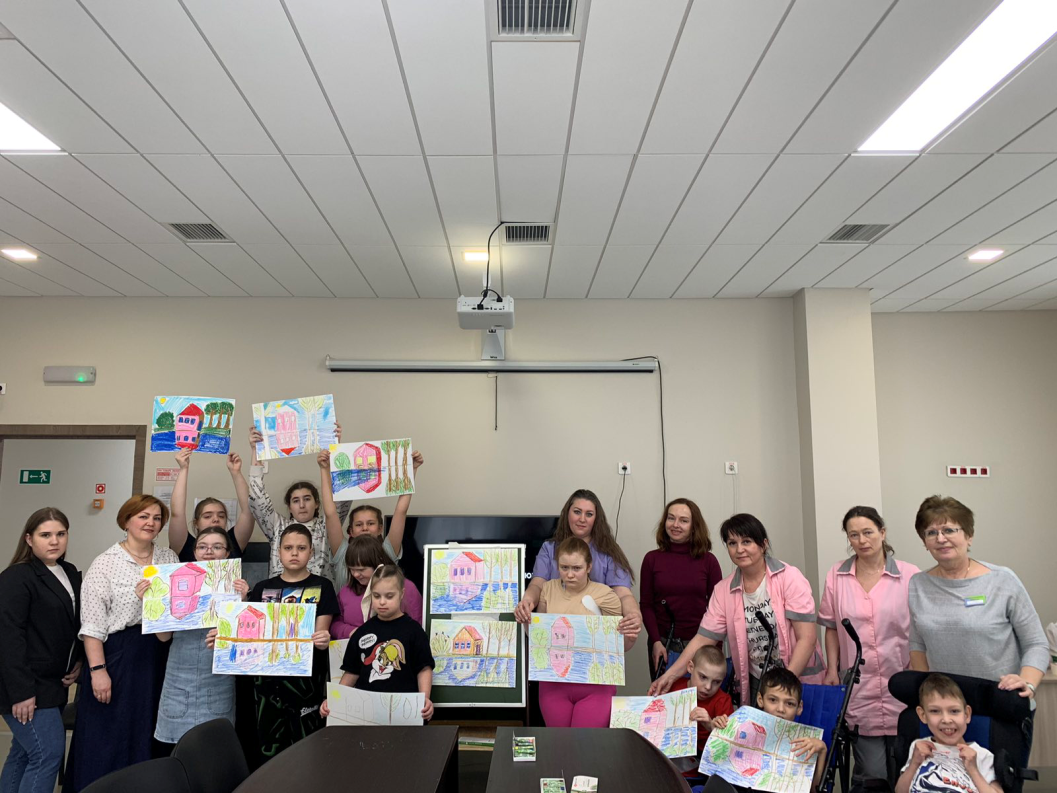 Занятие 3 . 
Тема: «Музыка весны»
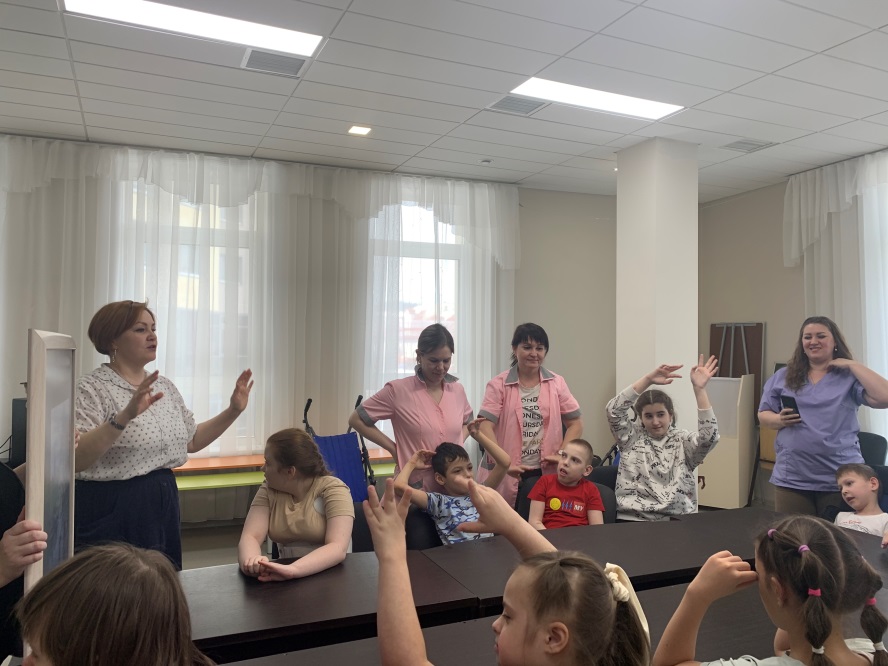 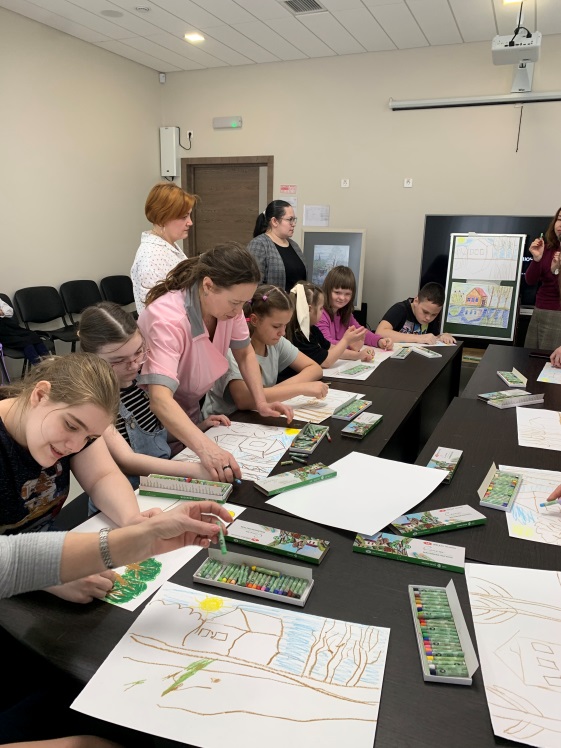 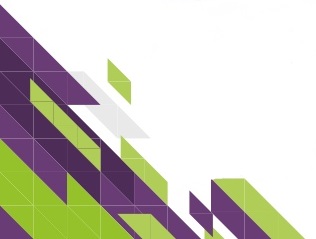 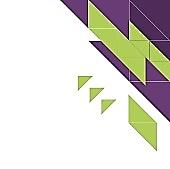 Занятие 4.
Тема: «Звездный путь»
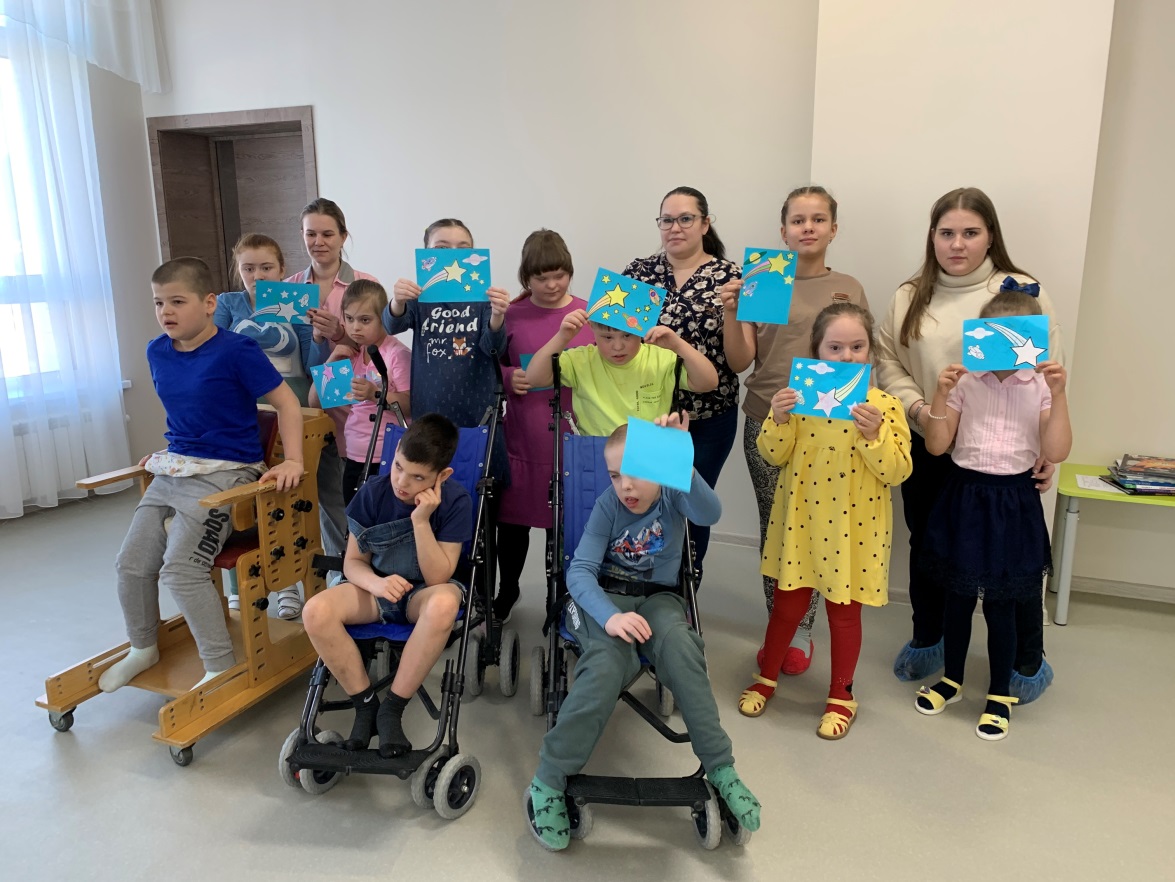 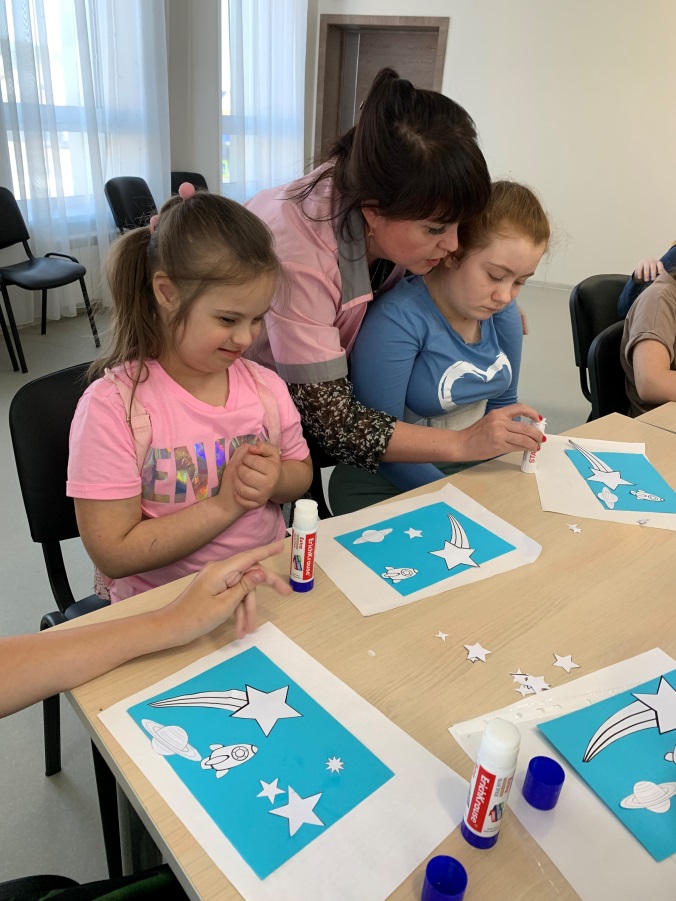 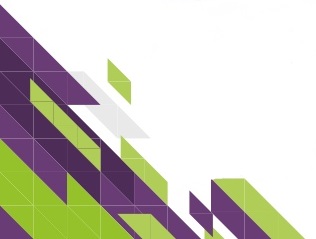 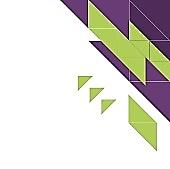 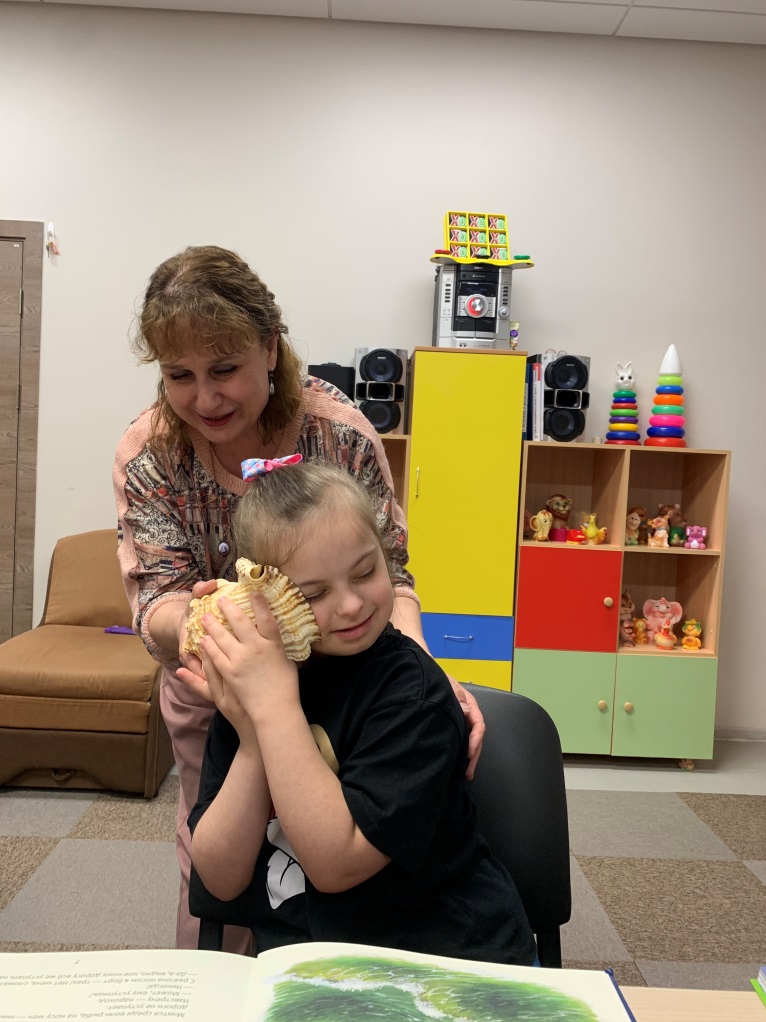 Занятие 5. Тема: «Ура! Каникулы!»
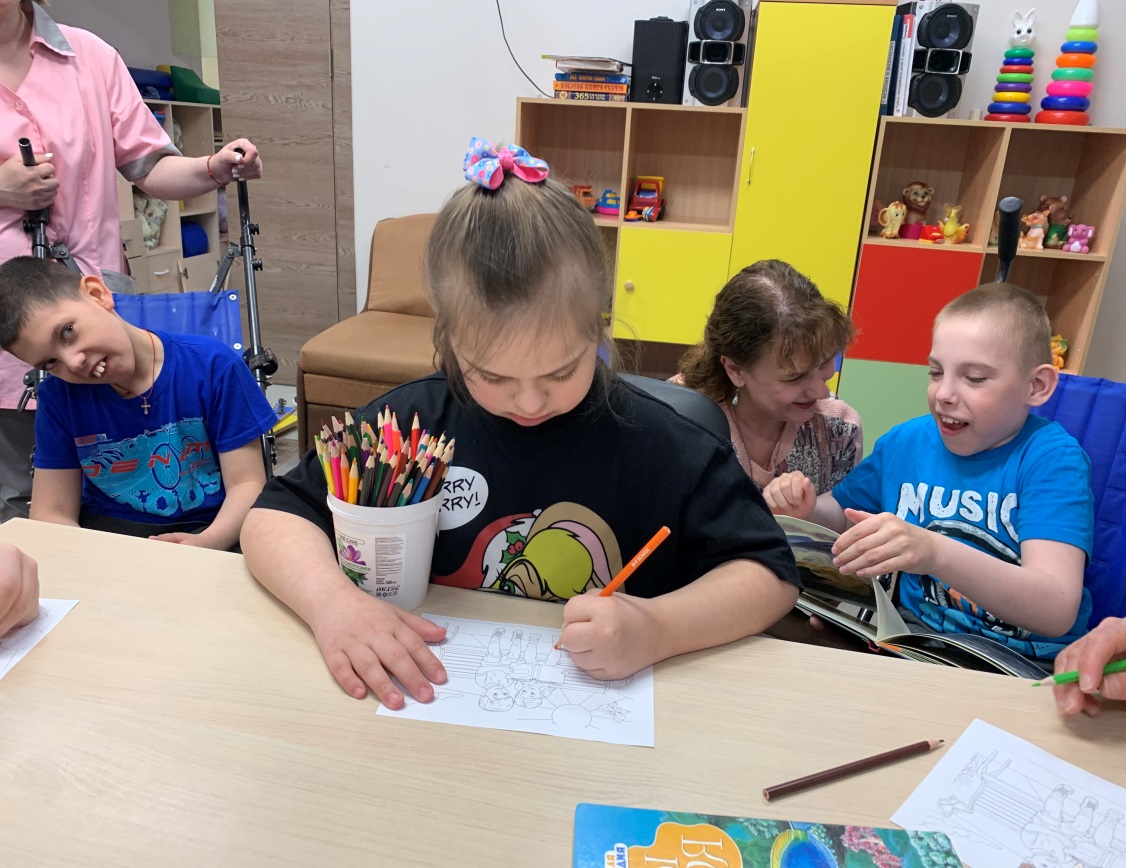 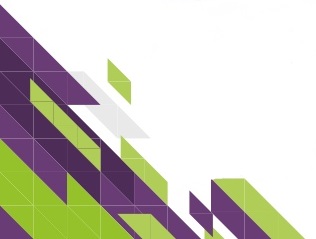 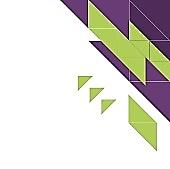 Занятие 6. Тема: «Памяти героев будем достойны!»»
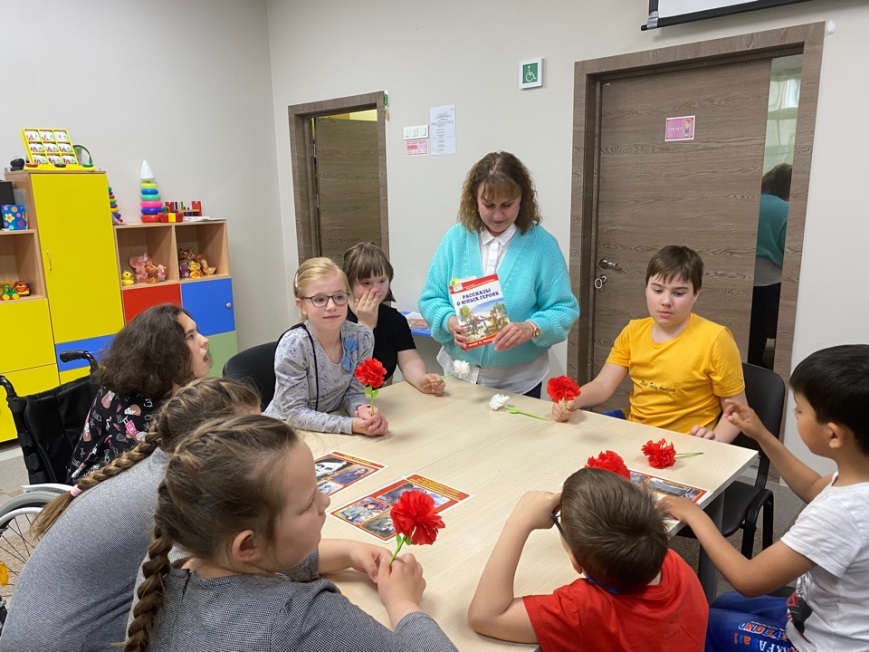 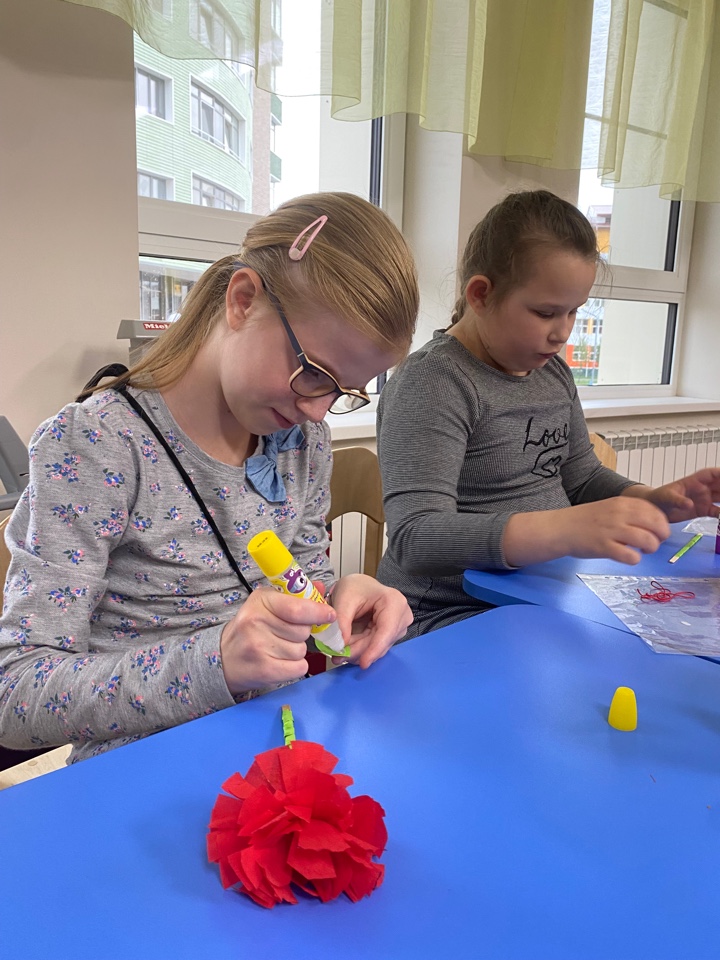 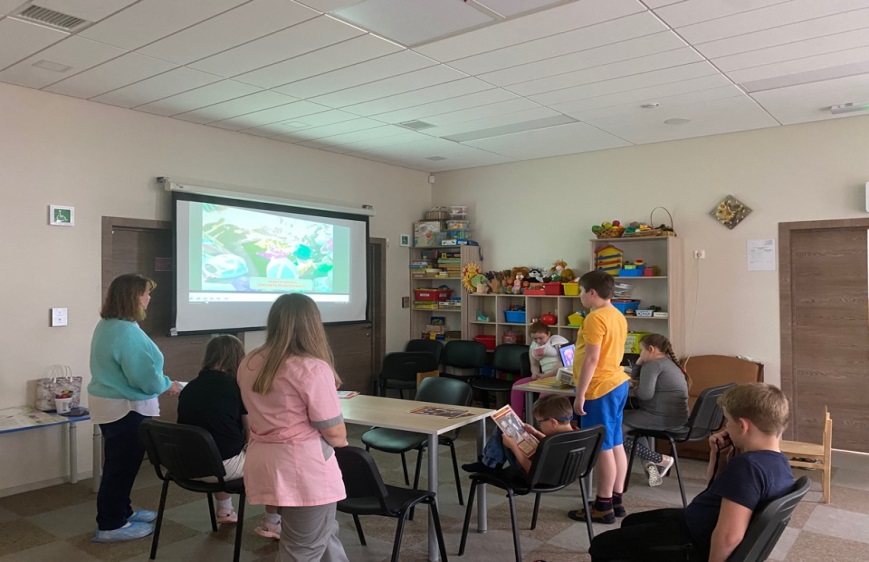 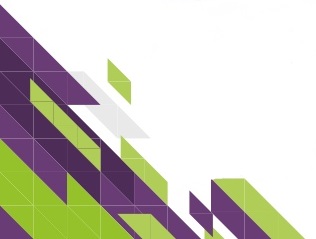 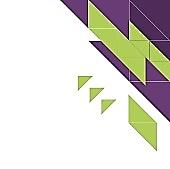 Занятие 7. Тема: «Осенний калейдоскоп»
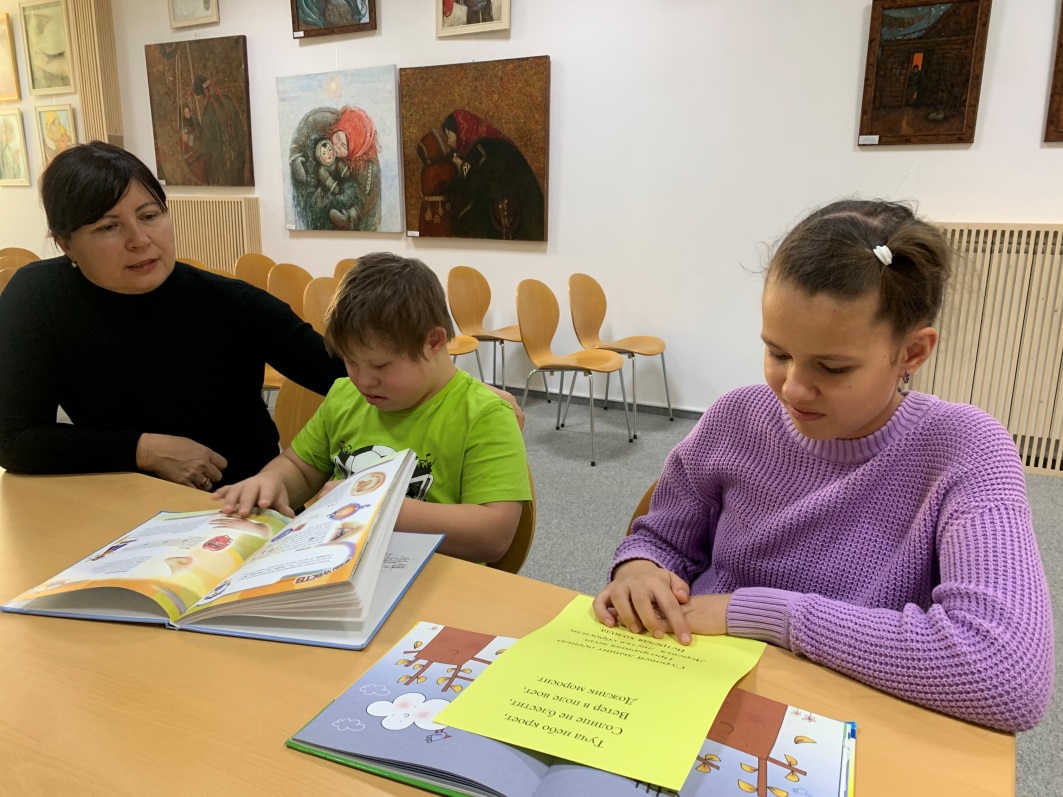 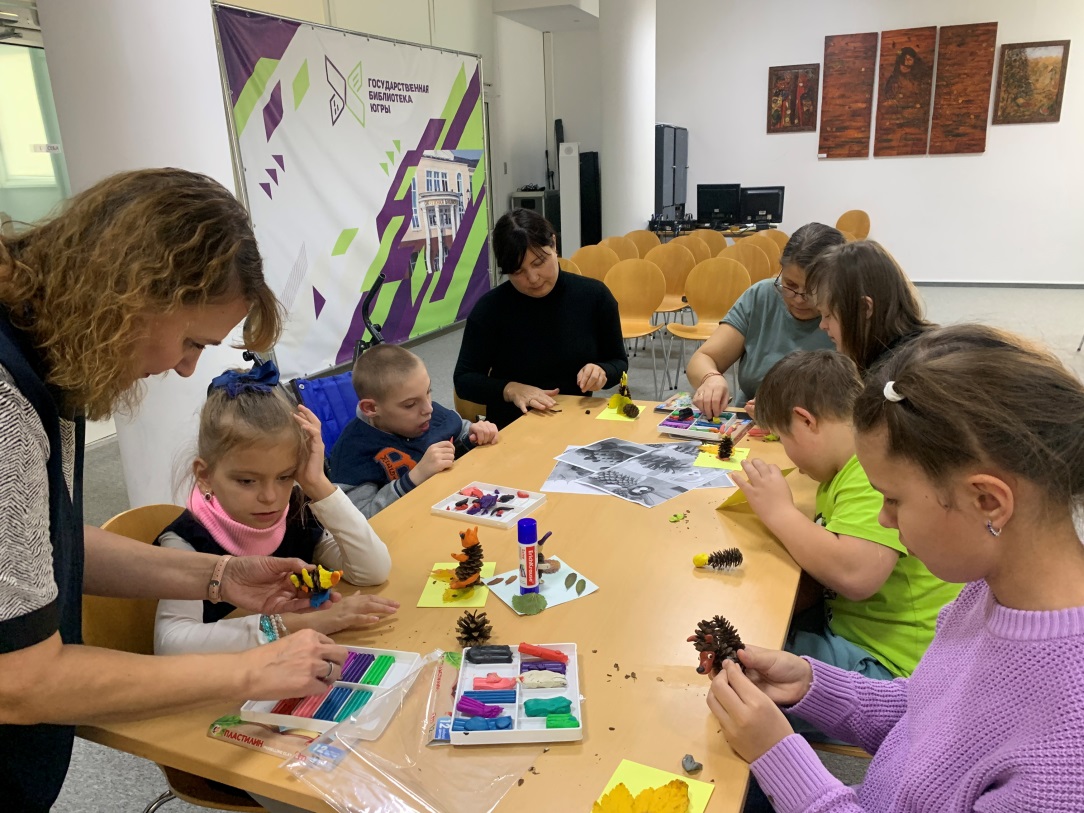 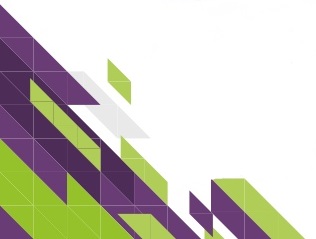 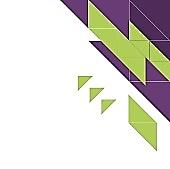 Занятие 8. Тема: «Мамин день в календаре»
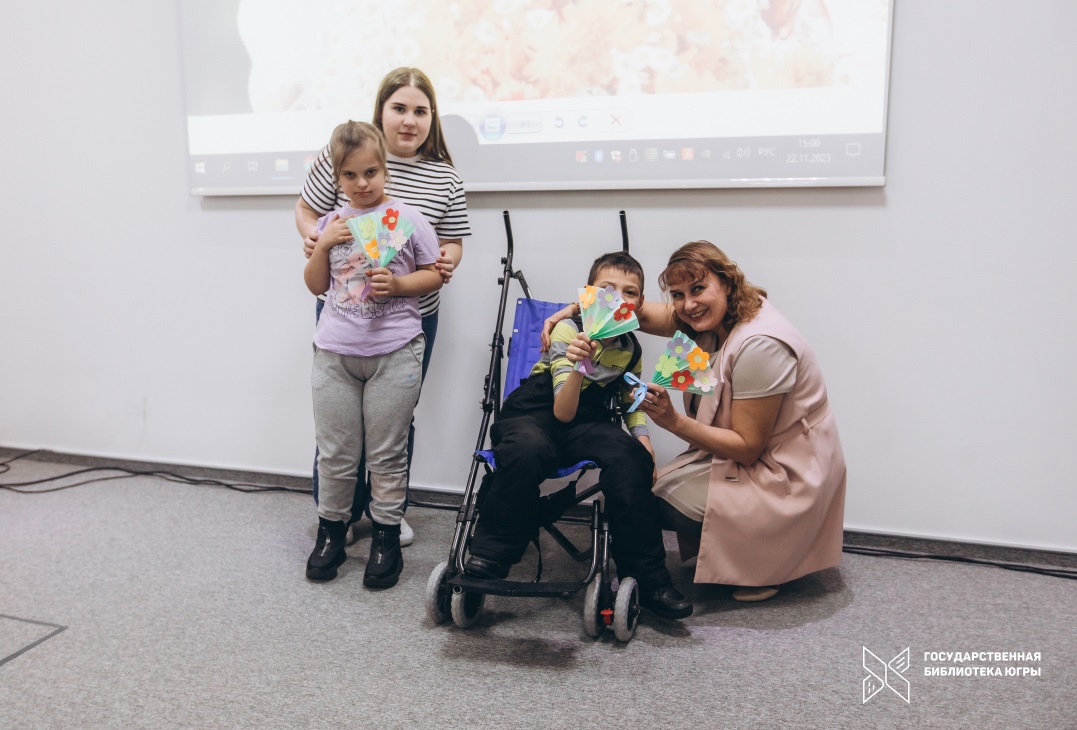 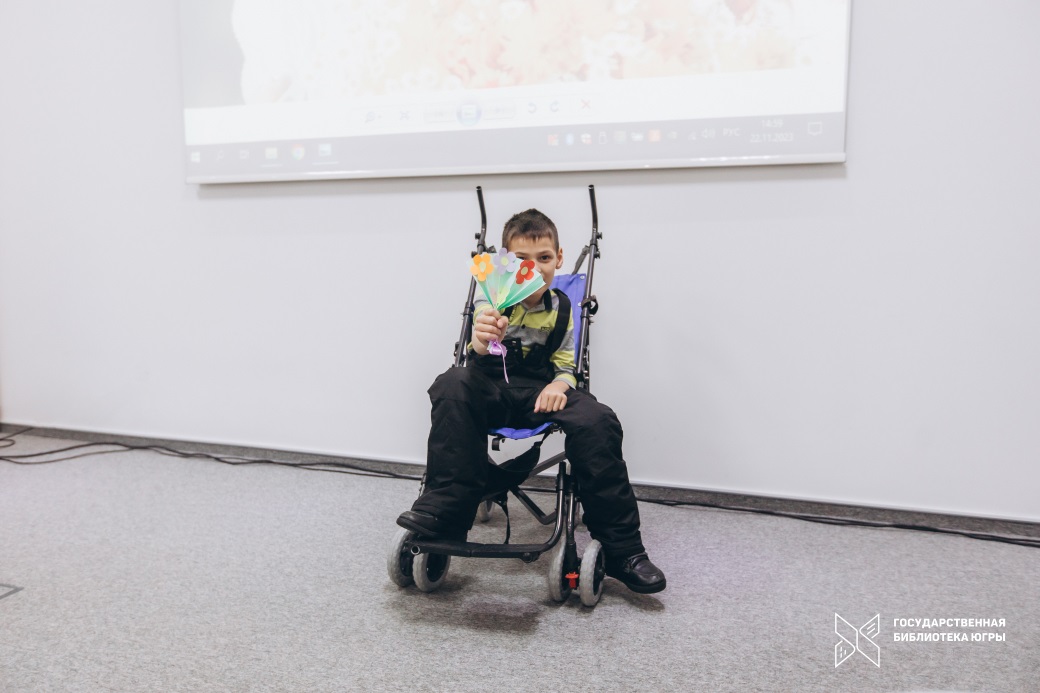 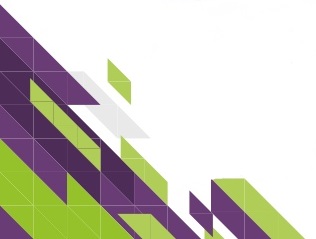 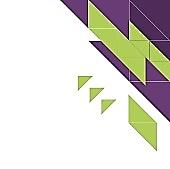 Занятие 9. Тема: «На пороге – Новый год»
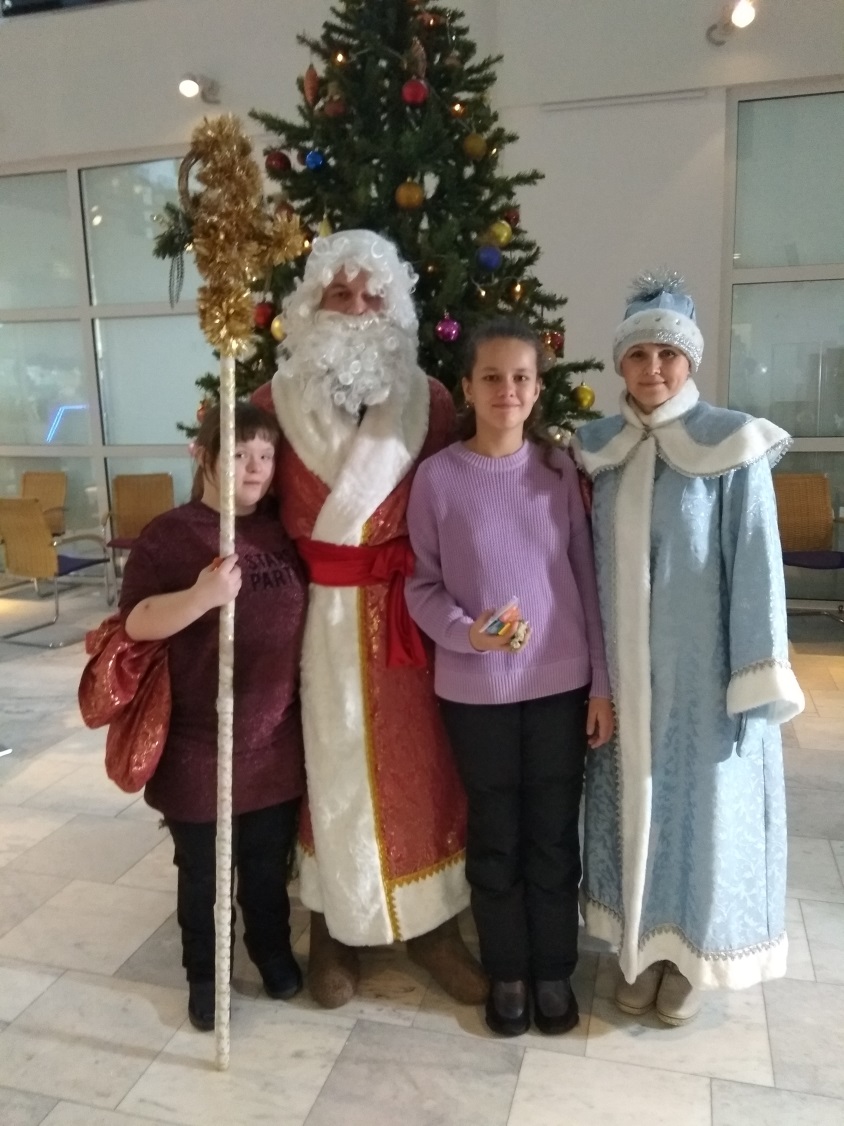 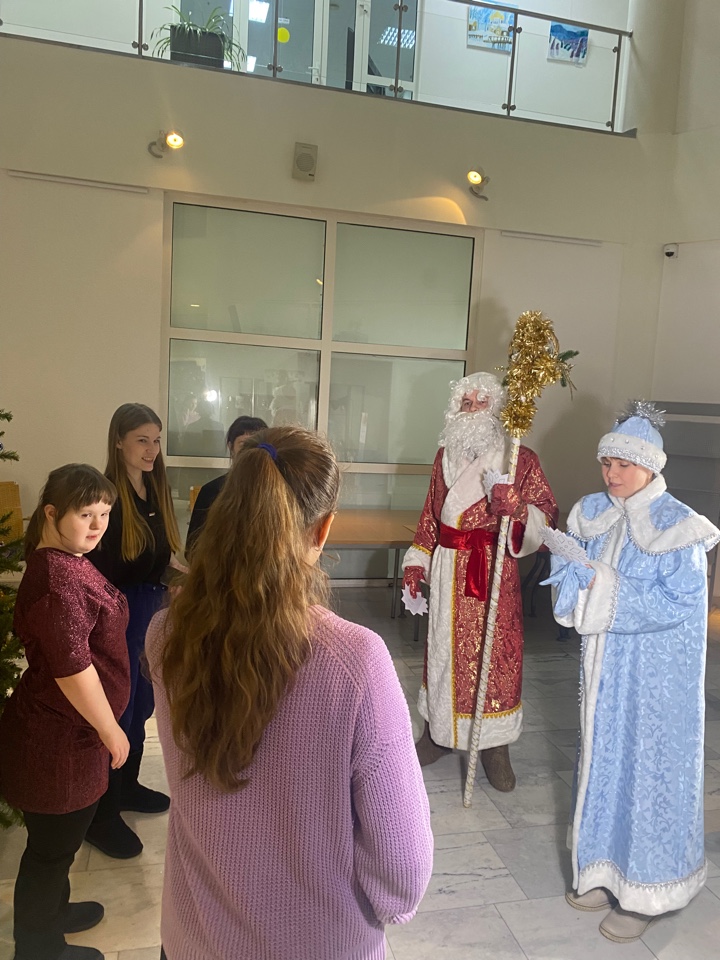 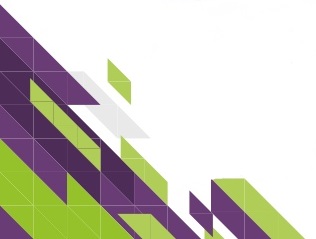 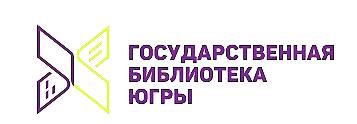 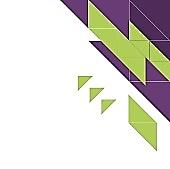 Контакты для участников клуба: 
www.okrlib.ru
ovz@okrlib.ru 
Тел. 8(3467)33-33-21 доб.346
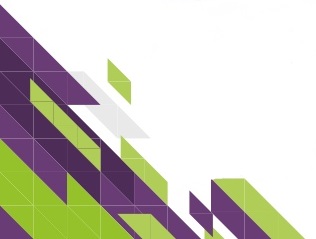 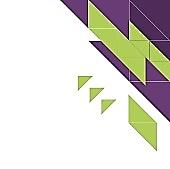 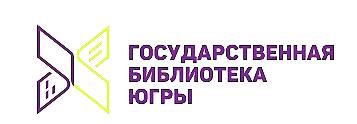 Ждем всех!
Будем рады встрече с каждым!
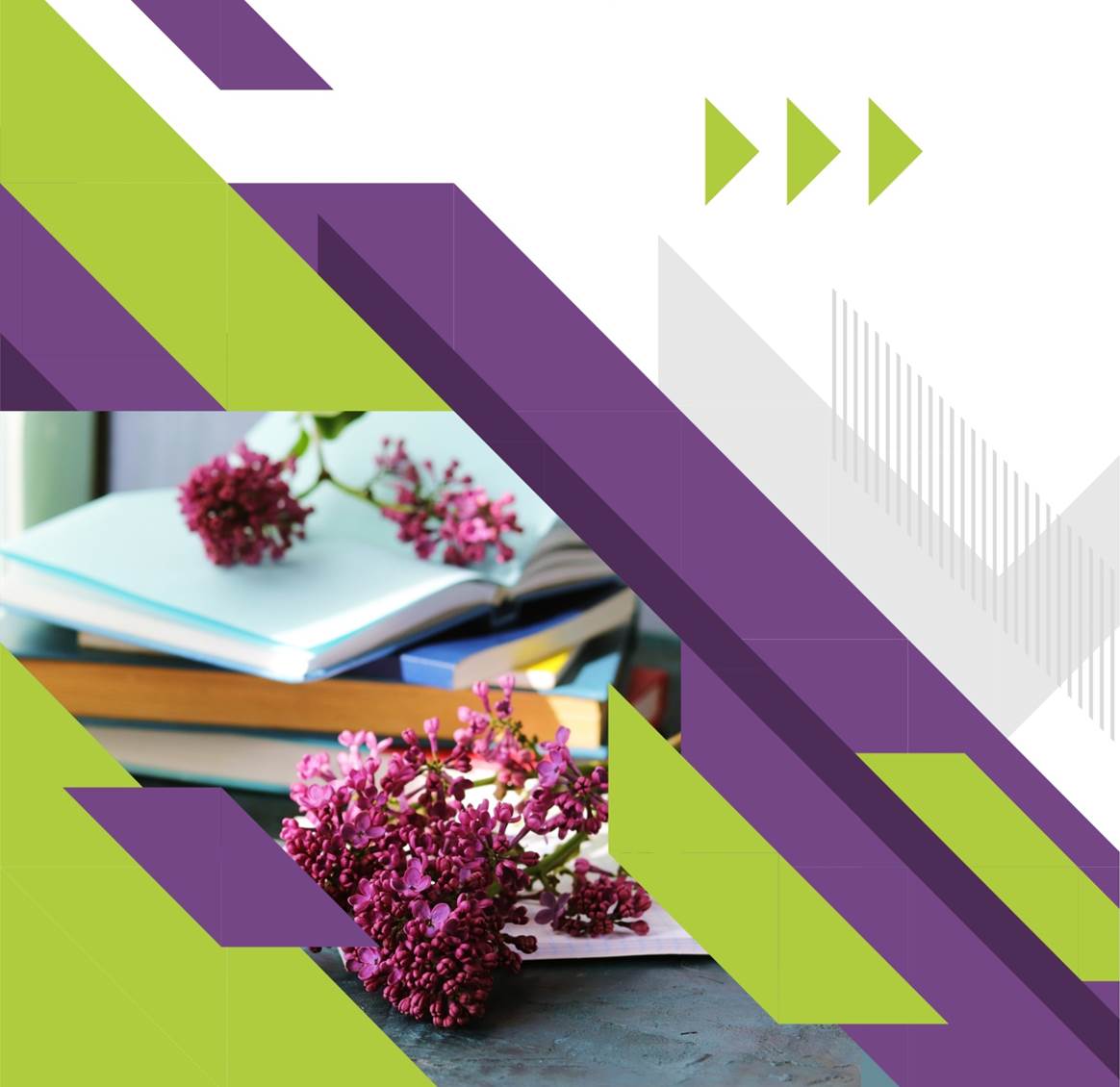 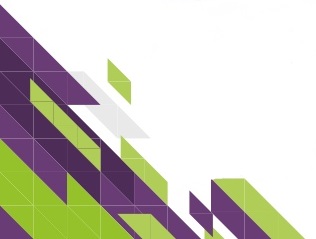